KÓD, KTORÝ ZACHRAŇUJE ŽIVOTY
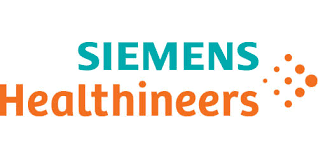 SIEMENS HEALTHINEERS
Bratislava, Žilina, Košice

viac ako 400 zamestnancov (prevažne IT odborníci)

vyvíja softvér do špičkových medicínskych zariadení (ultrazvuk, CT, magnetická rezonancia)

riadi cyber security pre medicínske prístroje na celom svete
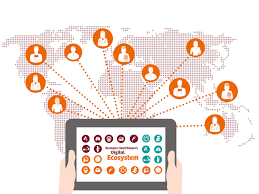 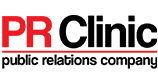 24.04.2018
HIRING KAMPAŇ
CIELE
hiring nových IT špecialistov (primárne programátorov)

práca s vyšším poslaním – nie len „obyčajný“ ajtíčkar 

SHC ako ideálna kombinácia neformálneho prostredia a výhod korporácie
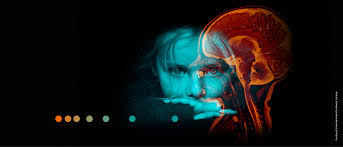 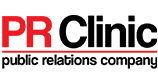 24.04.2018
HIRING KAMPAŇ
AKO NA TO
v komunite rešpektovaný KOL/influencer

insider pohľad

séria videí + foto

content hub/landing page
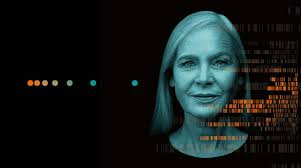 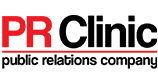 24.04.2018
HIRING KAMPAŇ
YABLKO
vedie online kurzy programovania

Youtuber – tvorí IT obsah (menej „bezduchý“ lifestyle)

hovorí jazykom ajtíčkarov, má ich humor

rešpektovaný v komunite

nemá toľko followerov, ale to sa dá spraviť 
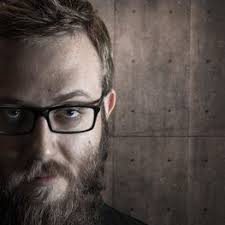 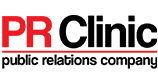 24.04.2018
HIRING KAMPAŇ
VIDEÁ
Košice - screening
Košice
Intro + Bratislava
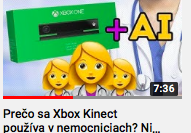 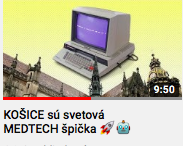 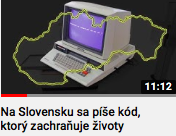 Žilina
Košice - InoLab
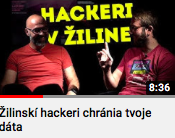 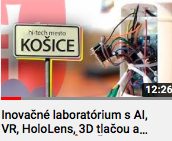 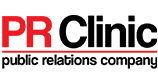 24.04.2018
HIRING KAMPAŇ
VIDEÁ
Priestory + neformálna atmosféra
Práca s vyšším zmyslom (kód, ktorý zachraňuje životy na celom svete)
Ľudské príbehy
Voľné pozície
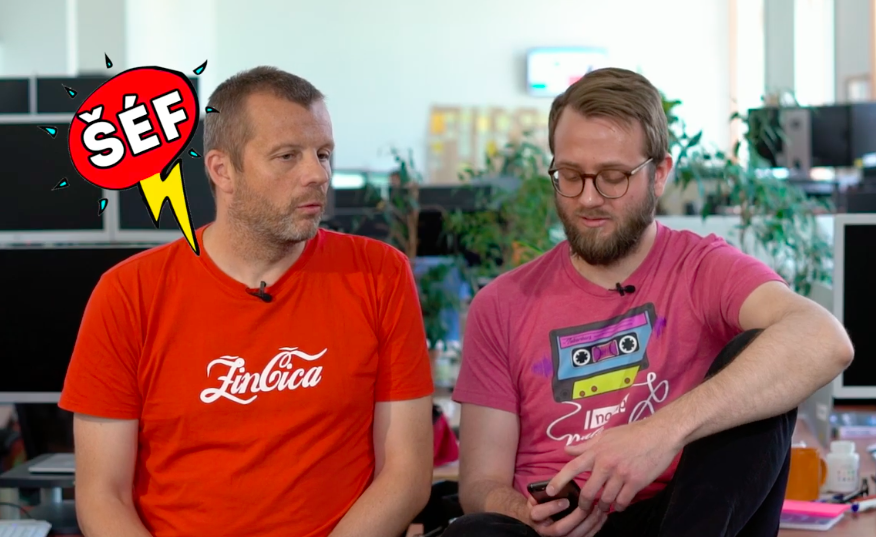 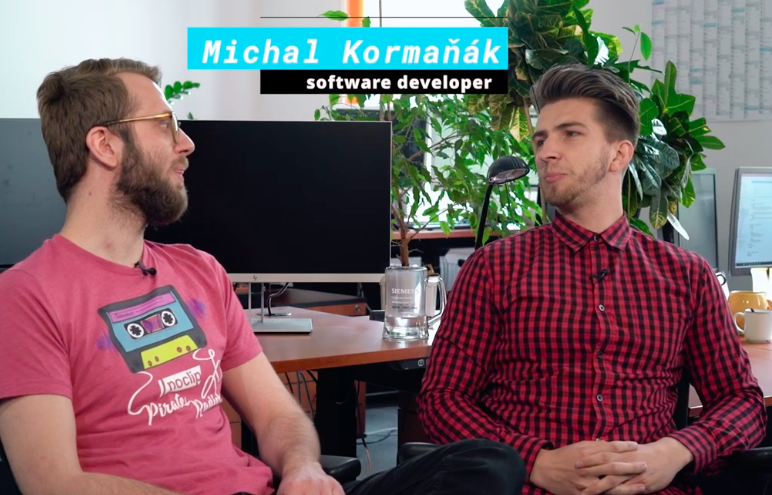 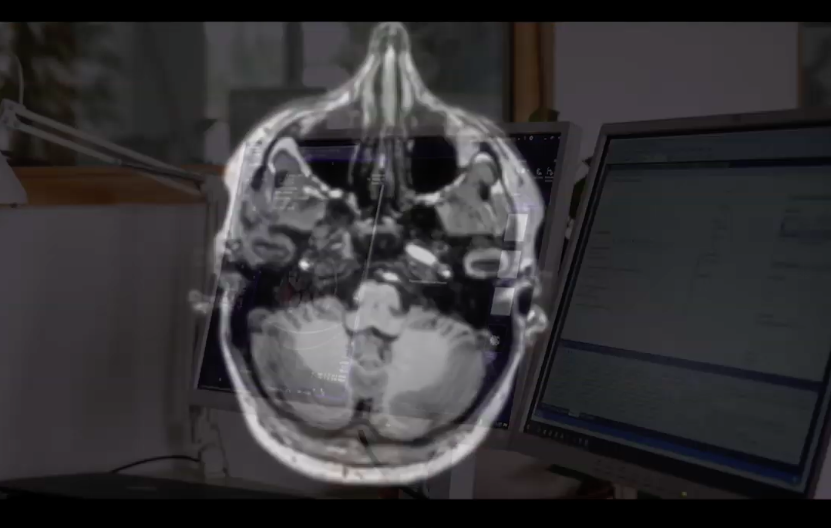 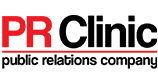 24.04.2018
HIRING KAMPAŇ
VIDEÁ
umiestnené na YT Yablka 
     (shares FB, IG)
teasované týždeň vopred 
boostované na IT komunitu


VÝSLEDKY
takmer 250 000 videní
view rate 56 % (bežný priemer 35 %)
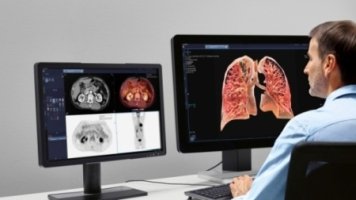 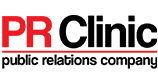 24.04.2018
HIRING KAMPAŇ
CONTENT HUB
microsite (http://www.siemens.sk/download/velki-ludia/)
embedy videí 
voľné pozície
inside infos

VÝSLEDKY
viac ako 10 000 zobrazení 
priem. čas – 2:02
takmer 3000 preklikov
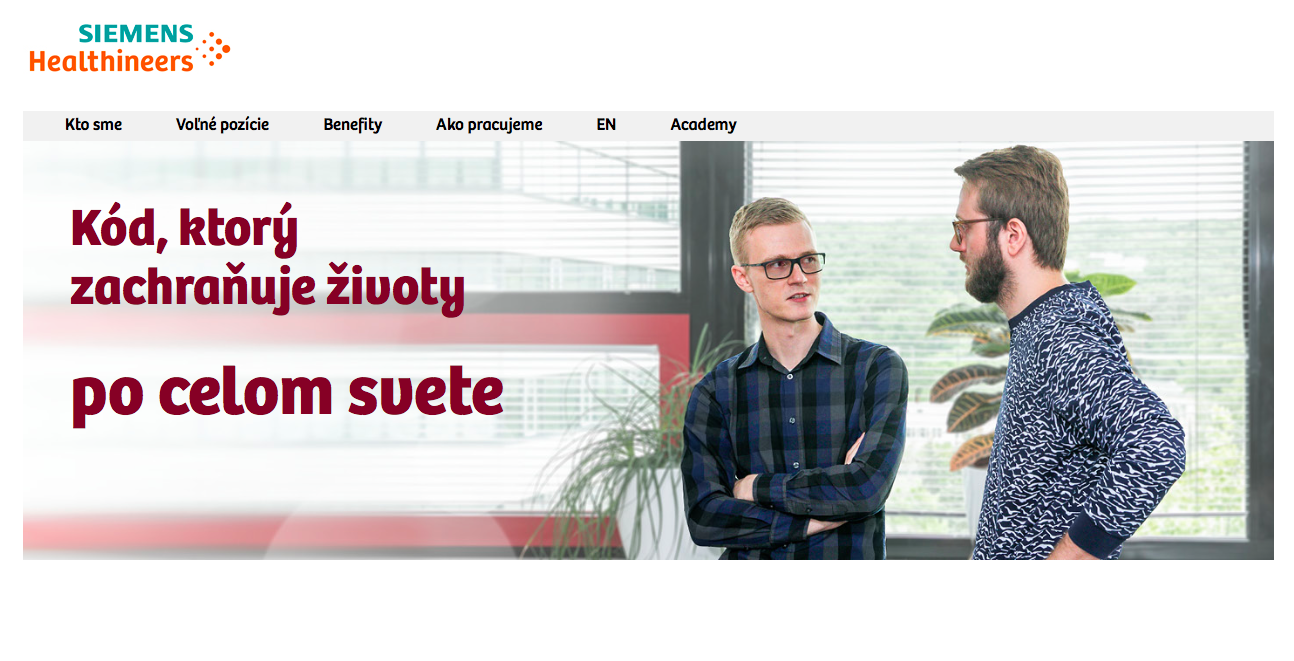 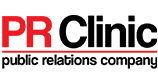 24.04.2018
HIRING KAMPAŇ
VÝSLEDKY - životopisy

august – 37 životopisov – 48 % medziročný rast
september – 77 životopisov – 185 % medziročný rast
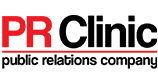 24.04.2018